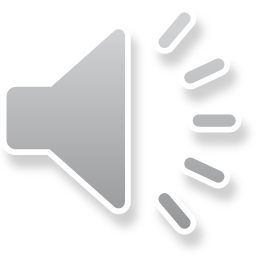 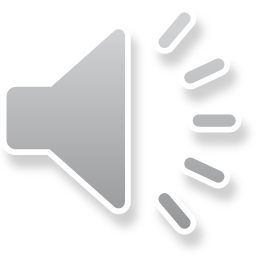 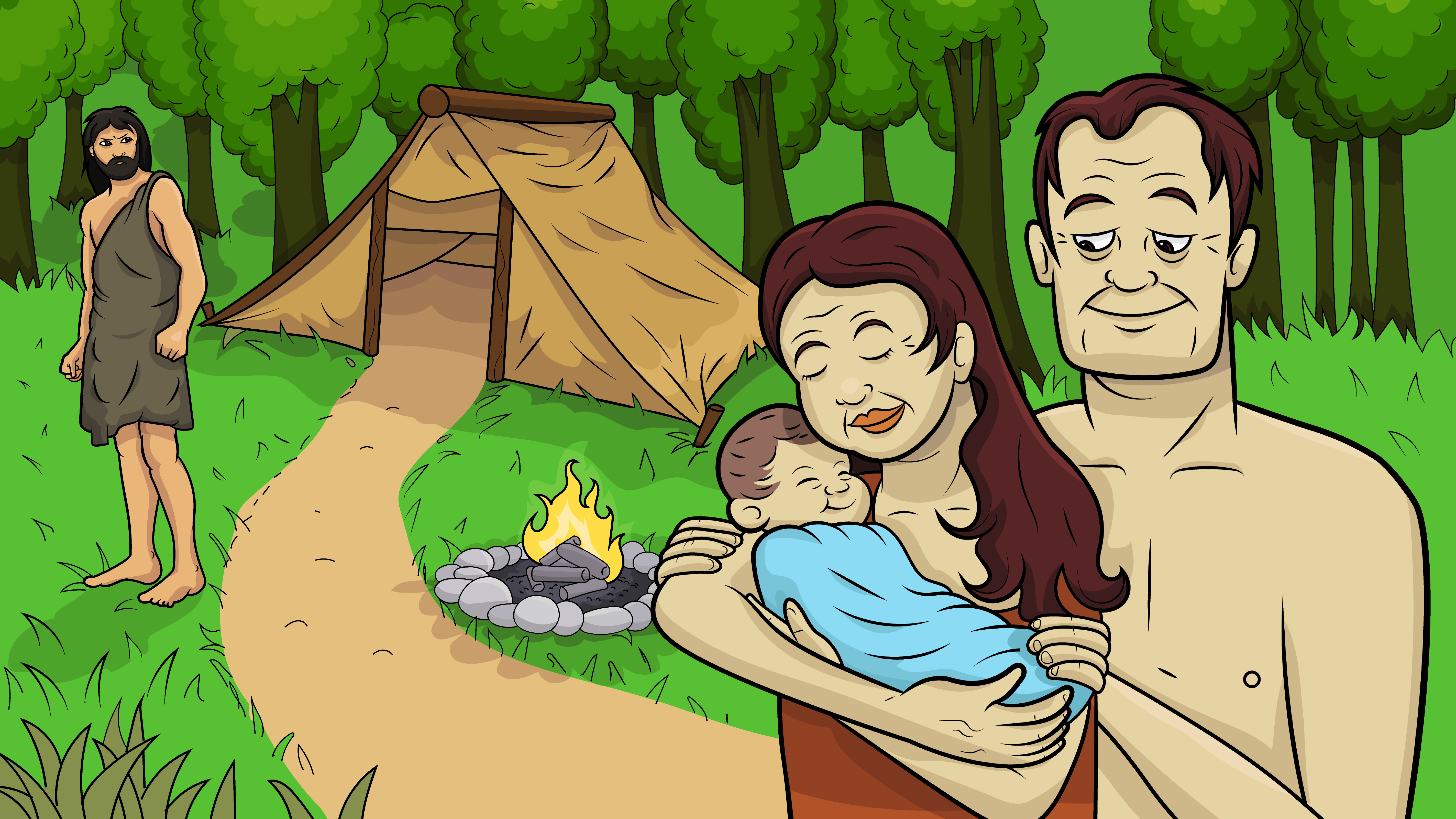 Song 1.6   Thick and Thin
(th)   Seth, Adam, Eve
(Genesis 4:1-16; 25-26; 5:3-6)
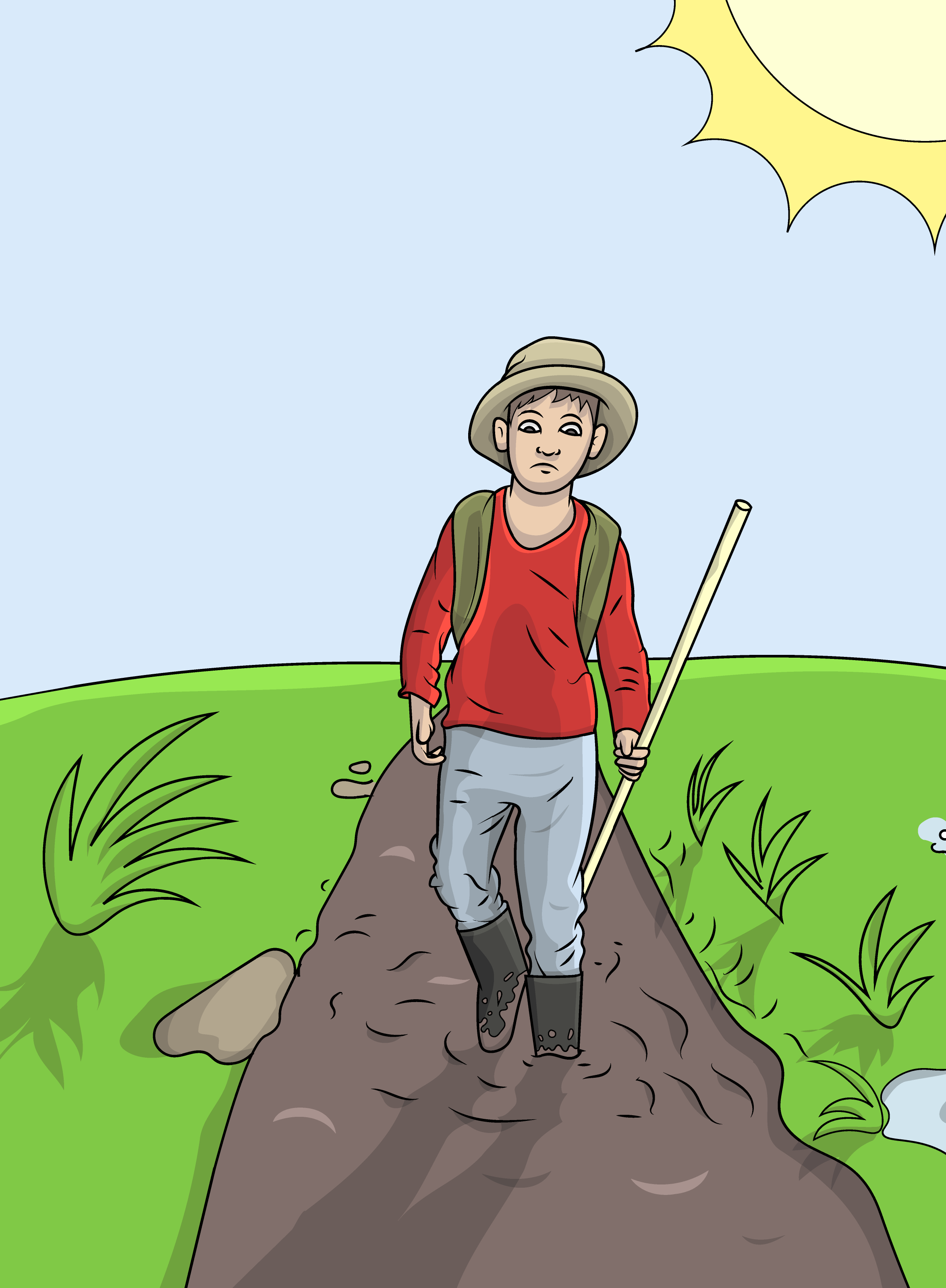 Thick and thin,
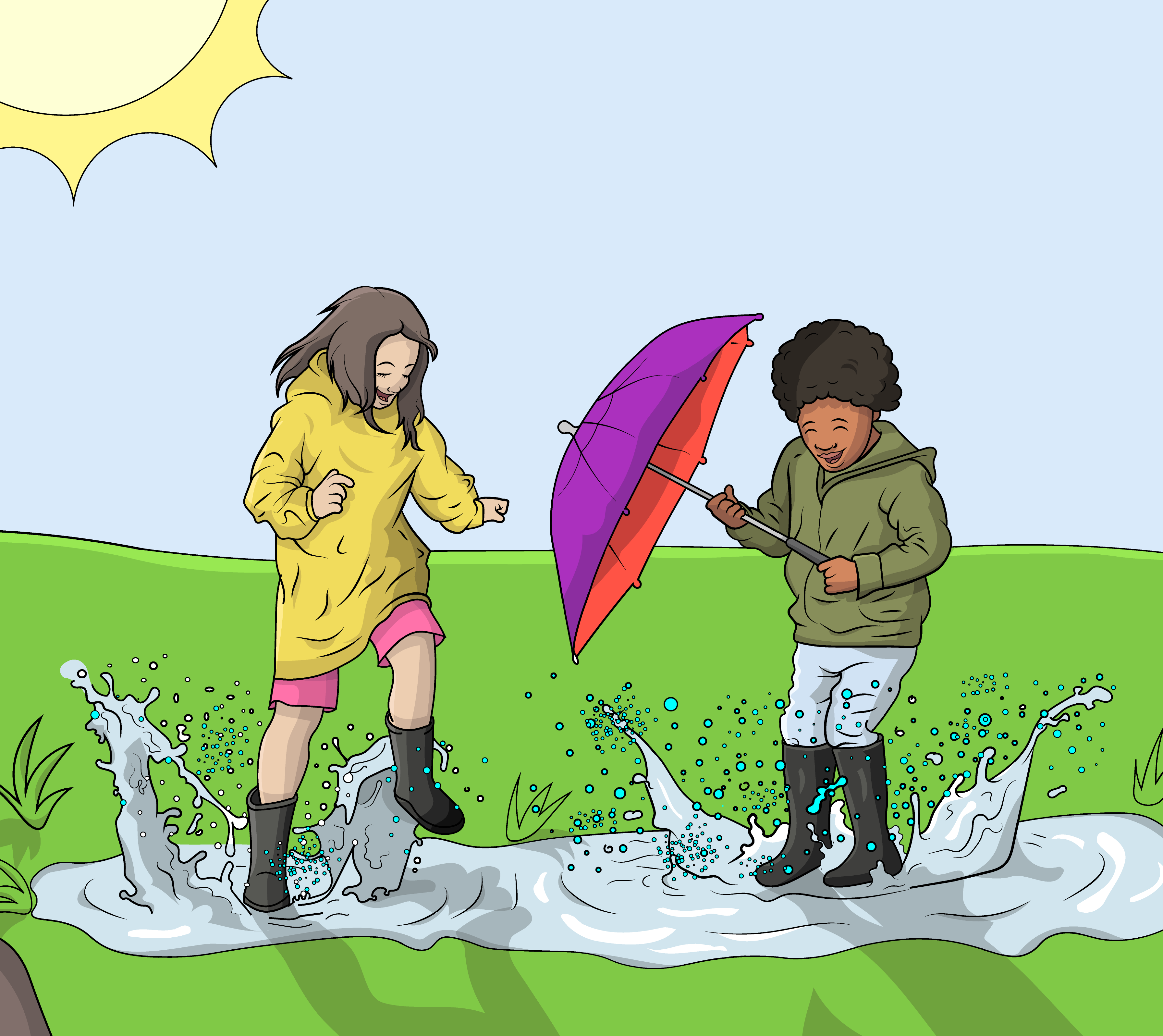 thick and thin,
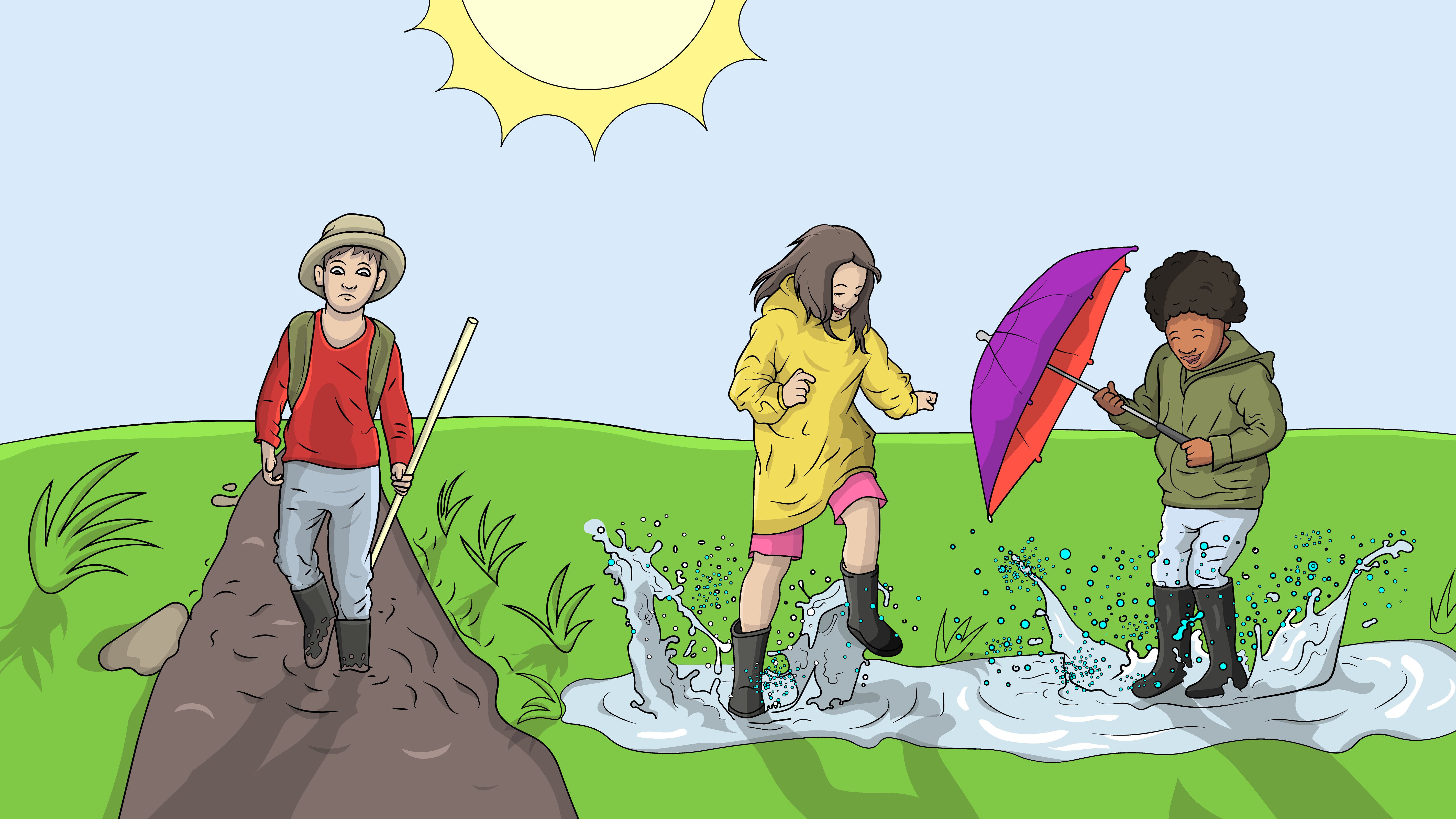 God is with us in all things, thick and thin.
Thick and thin, thick and thin.
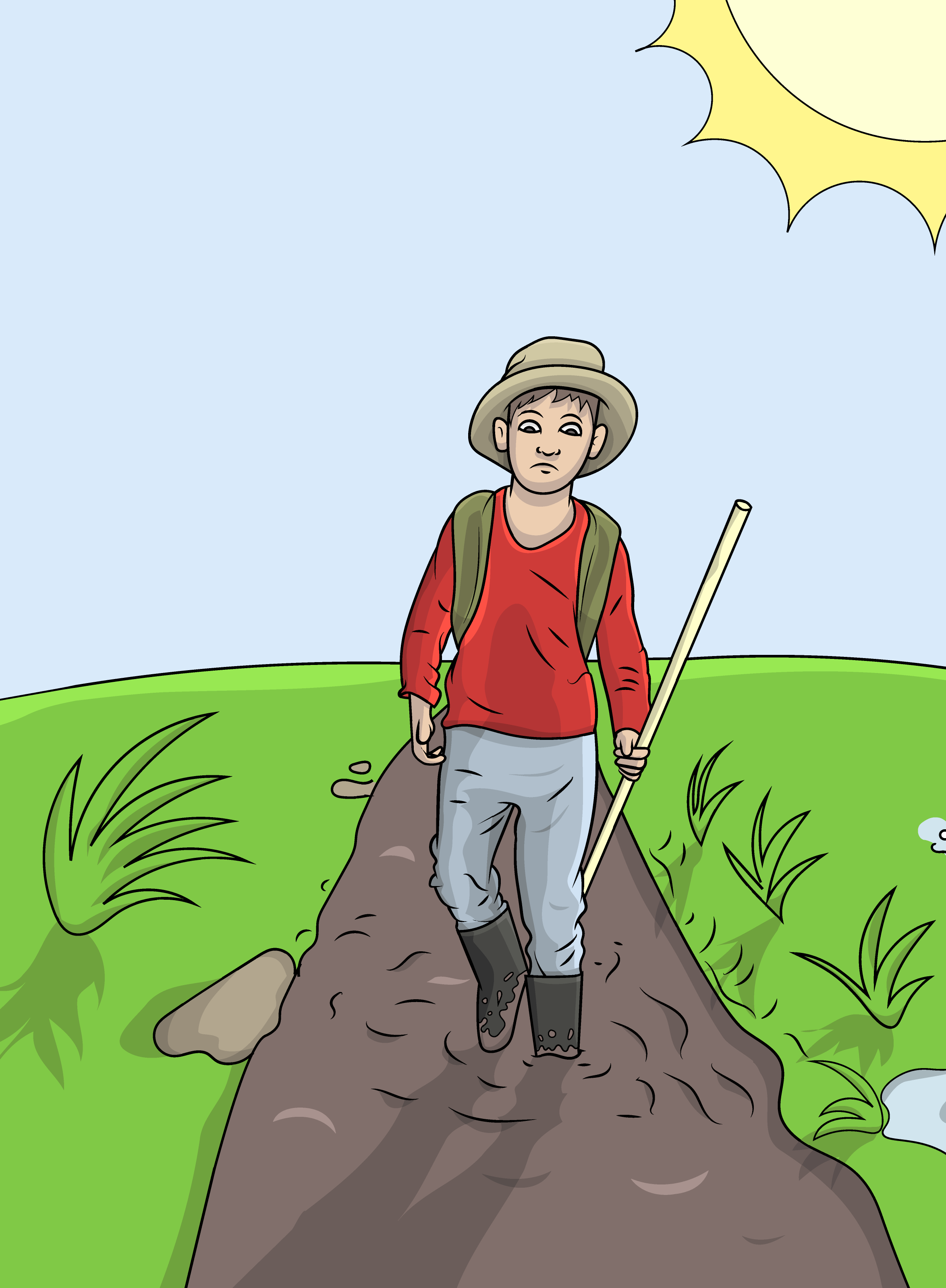 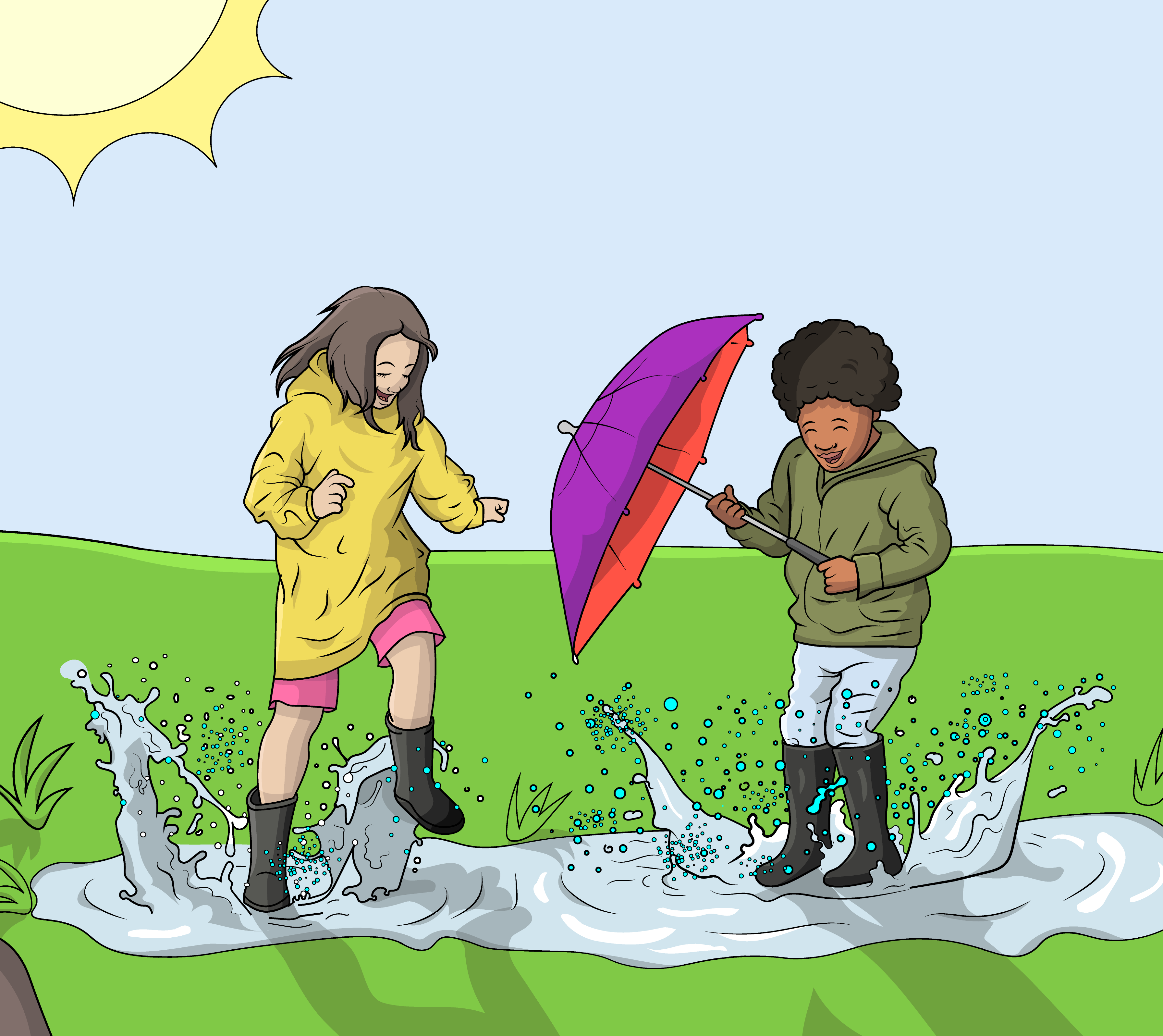 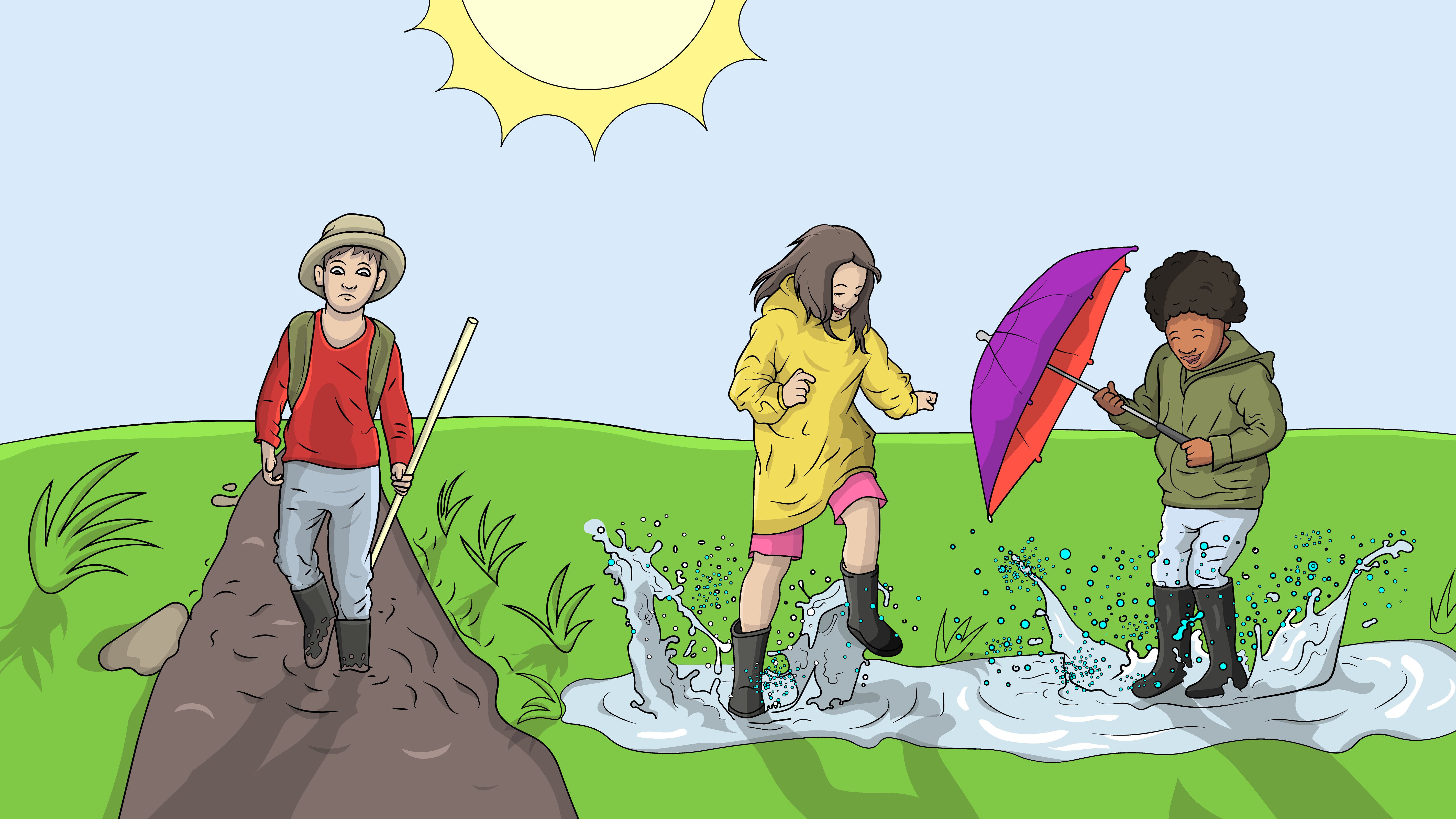 God is with us in all things, thick and thin.
Eve had a son, had a son.
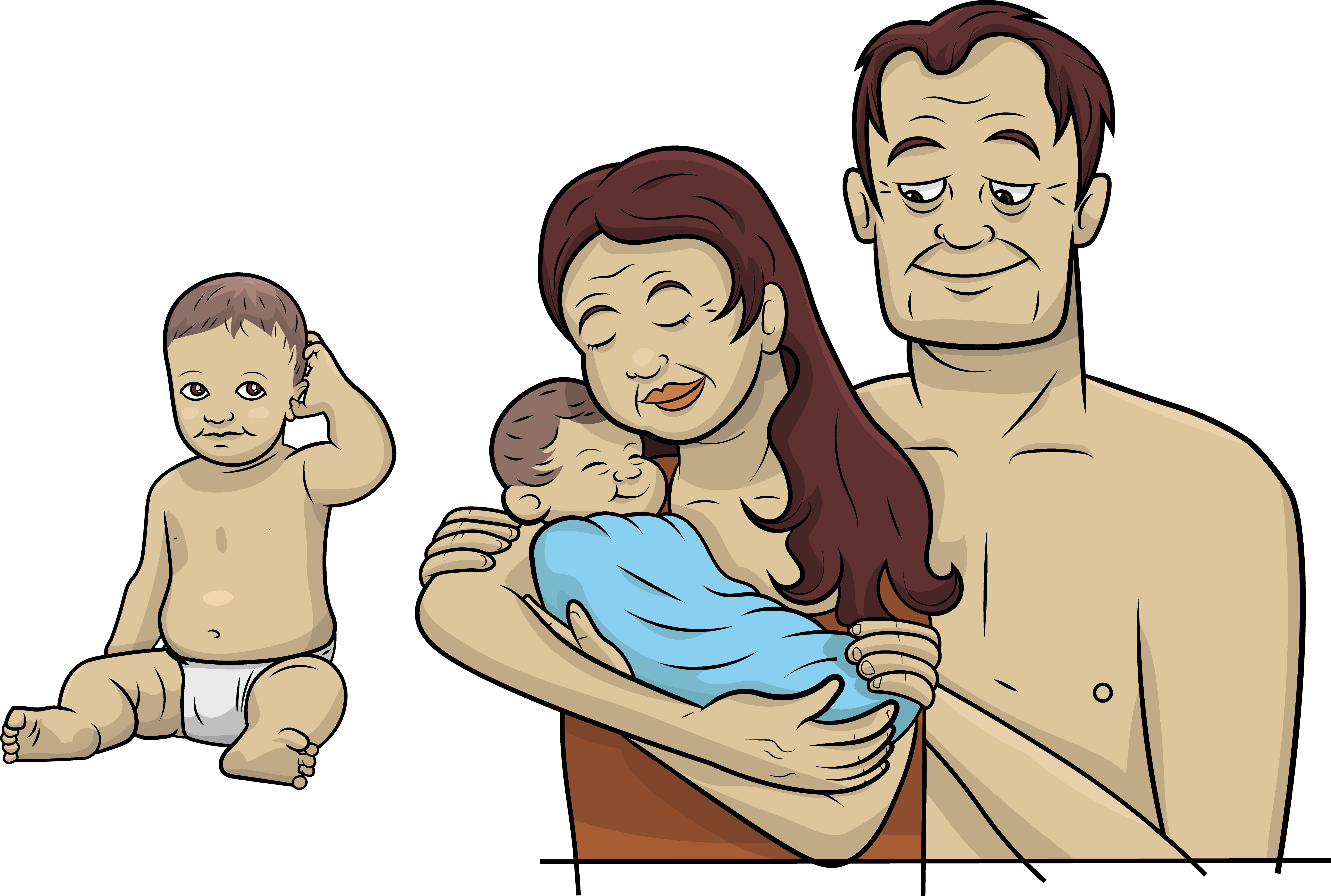 She had one son then another one.
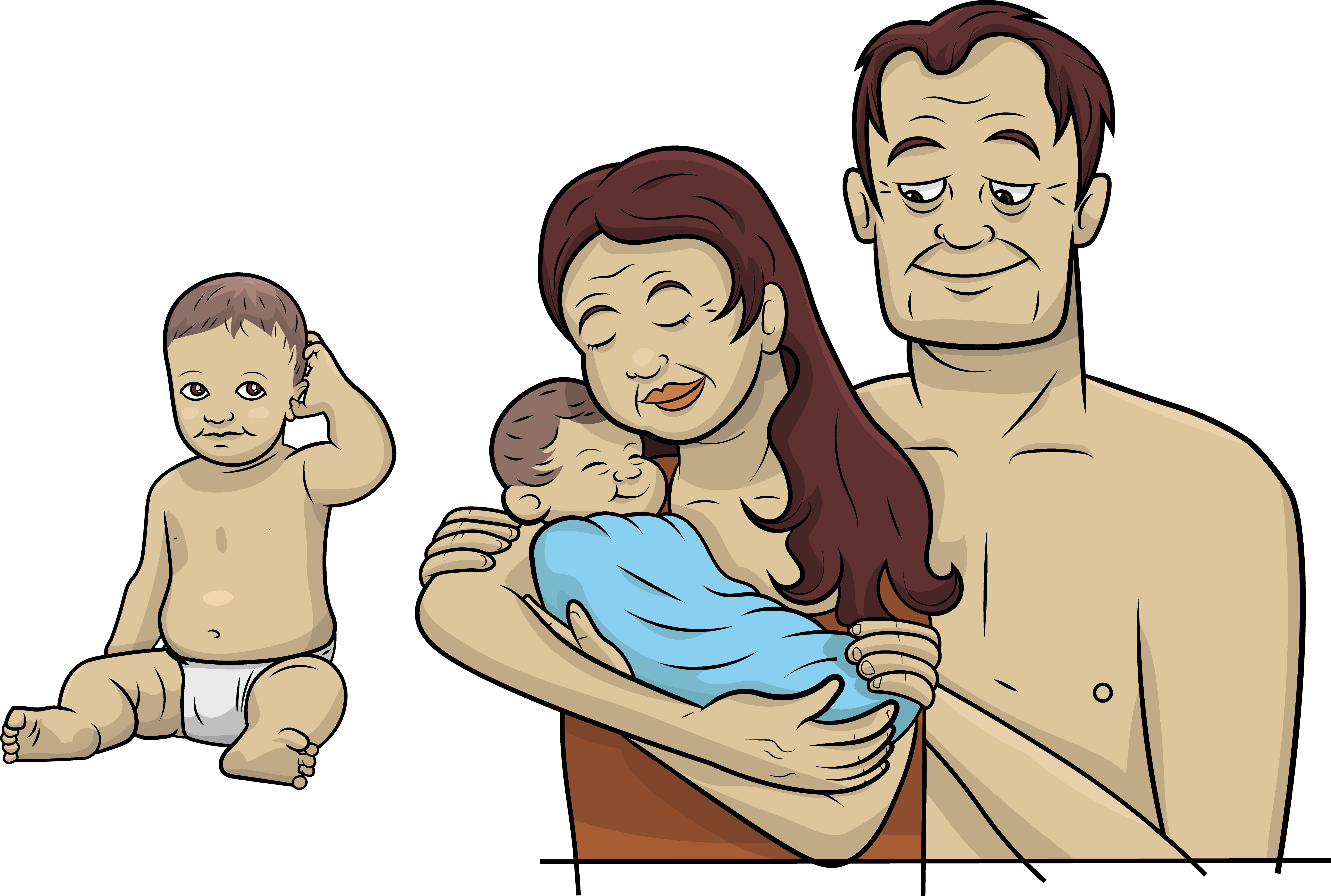 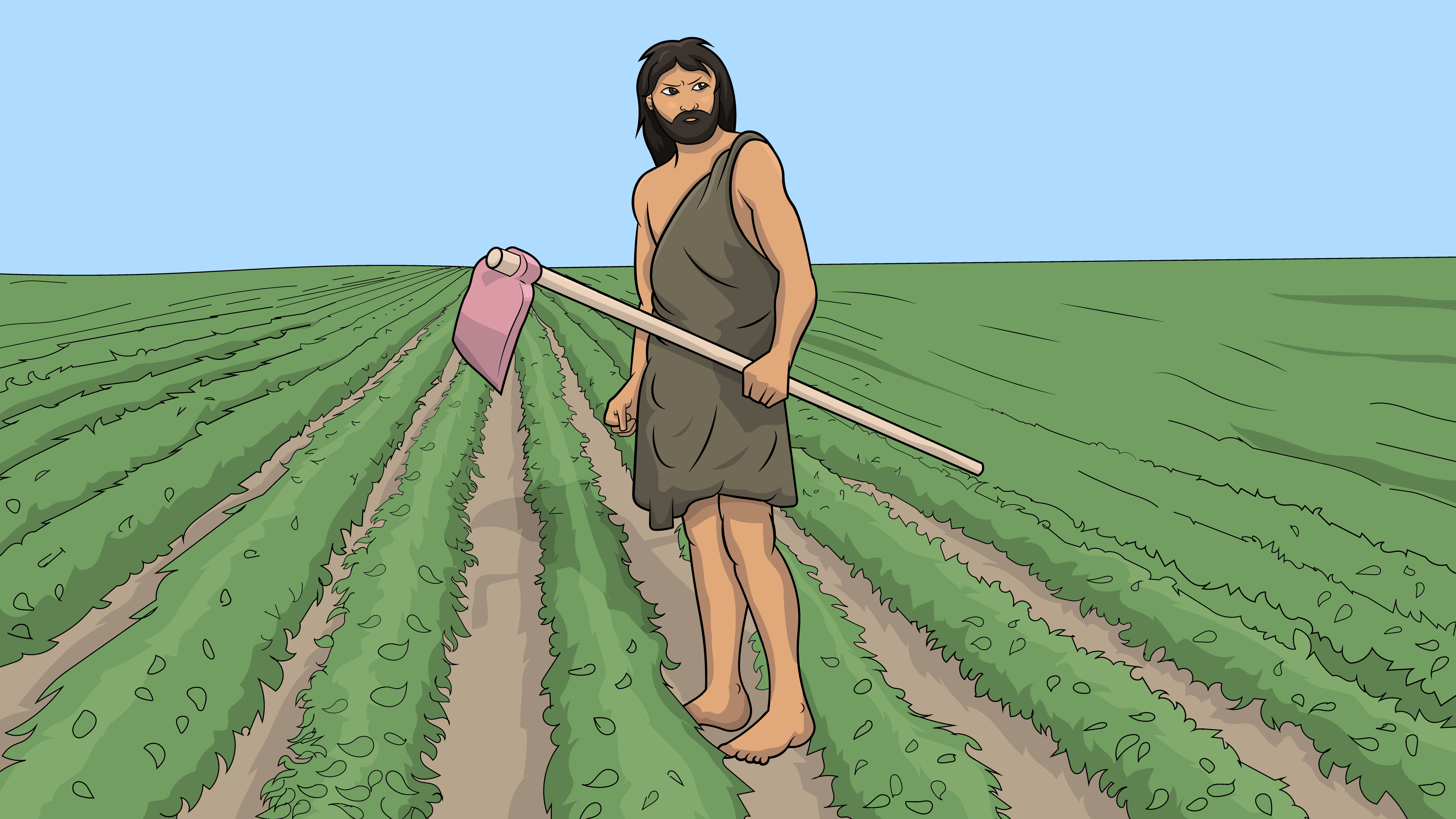 Eve had a son,        had a son.
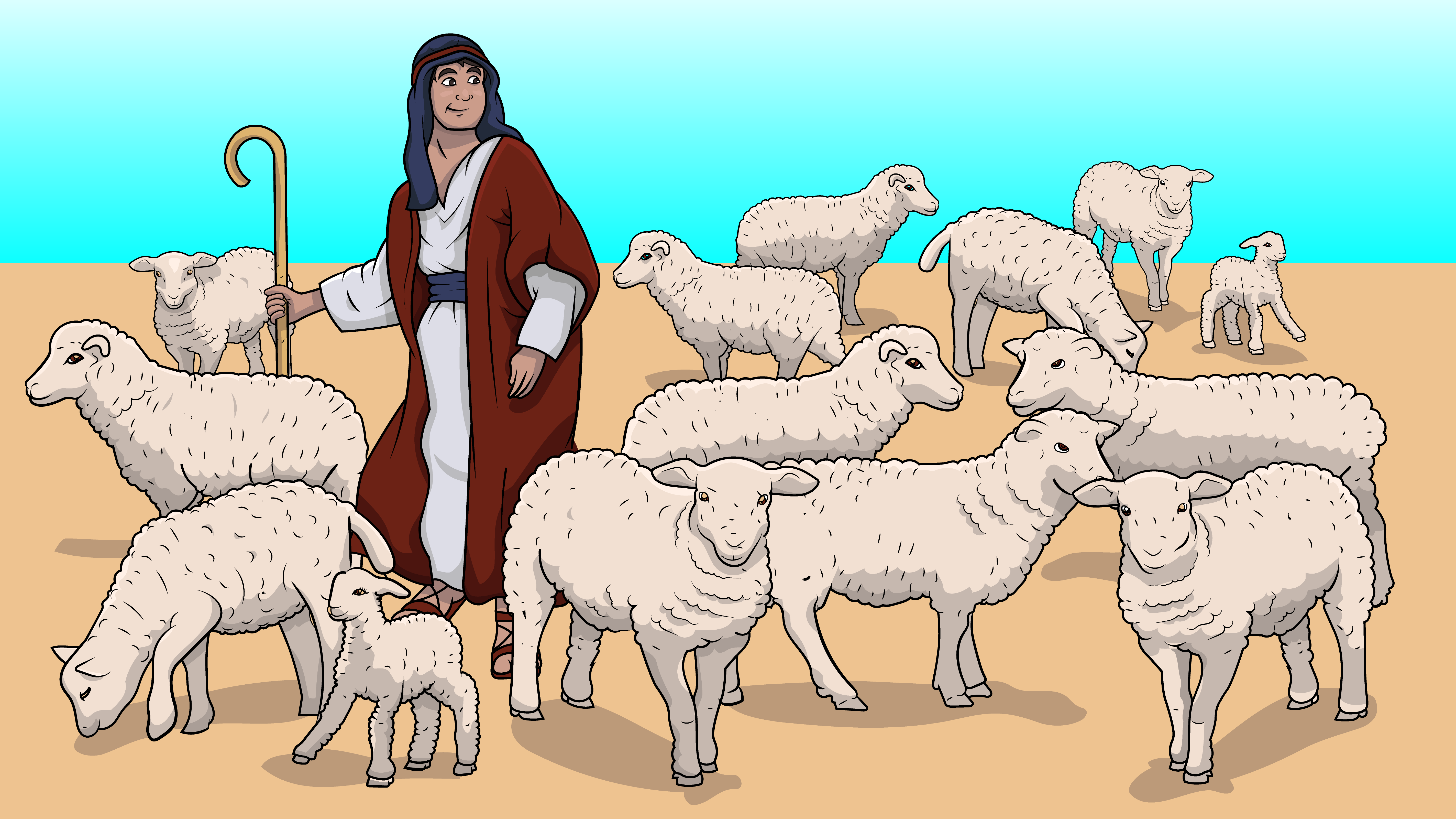 She had one son, then another one.
Then came Seth, then came Seth.
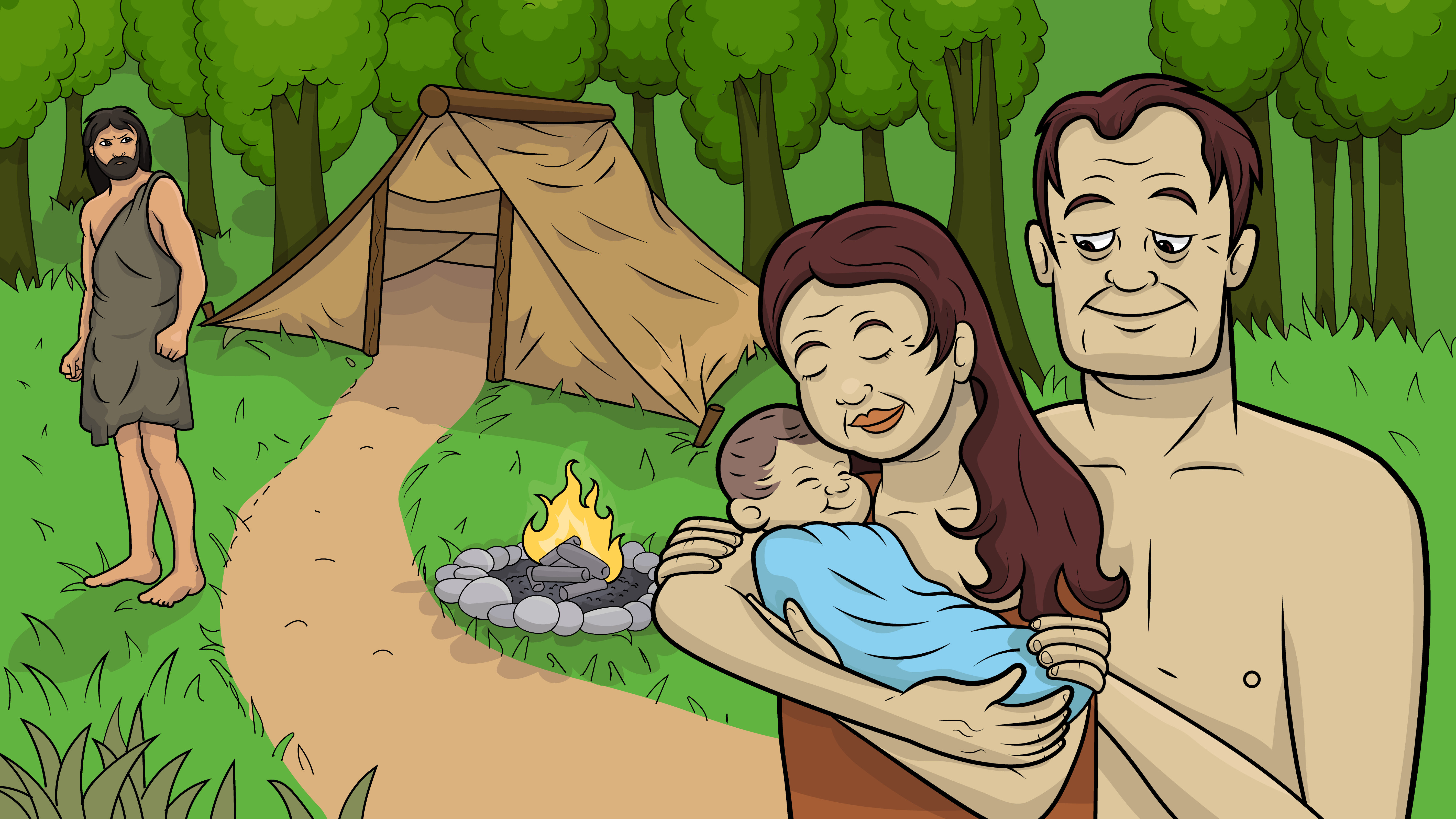 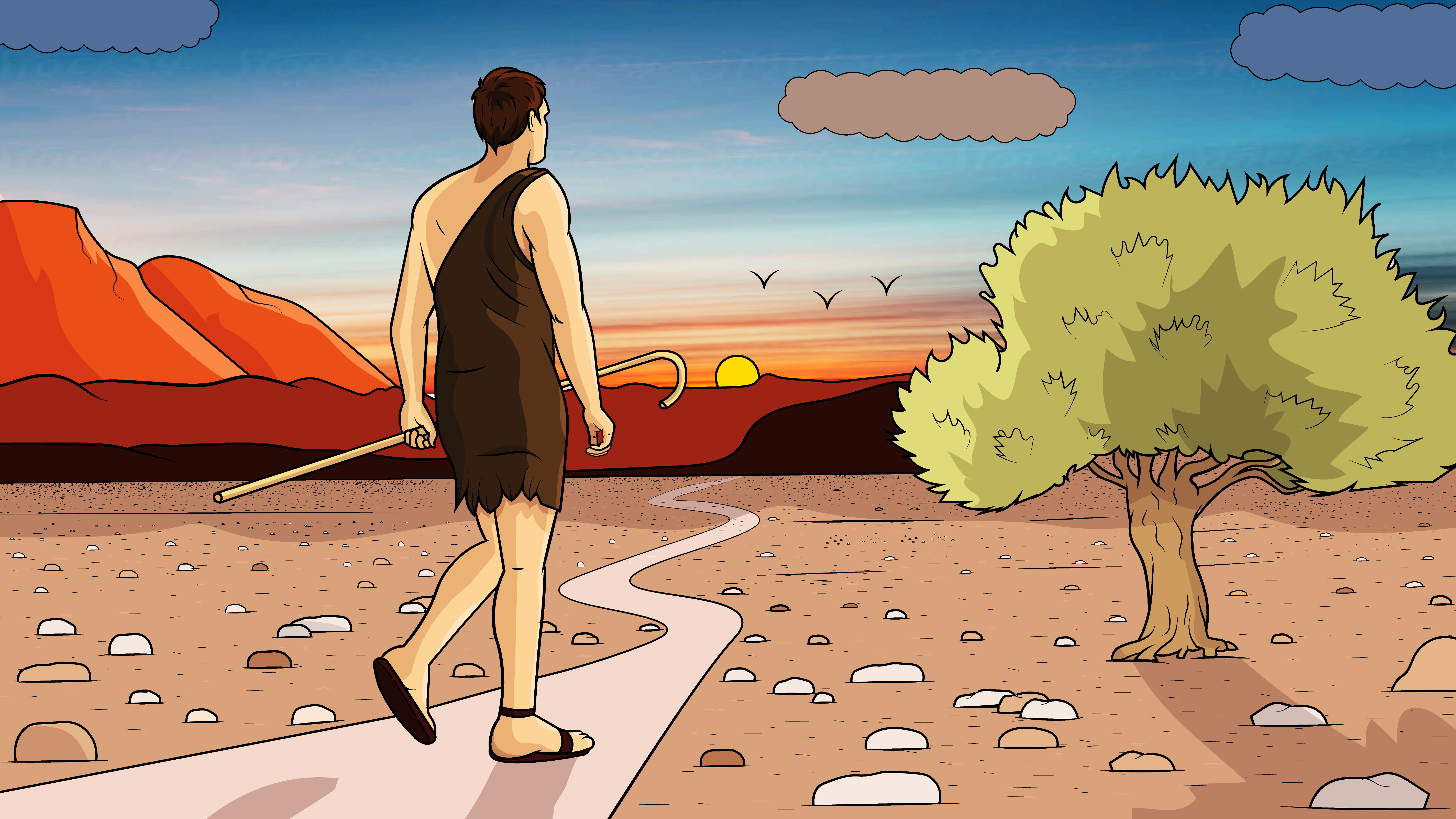 With God’s help, Seth went on the best path.
Then came Seth, then came Seth.
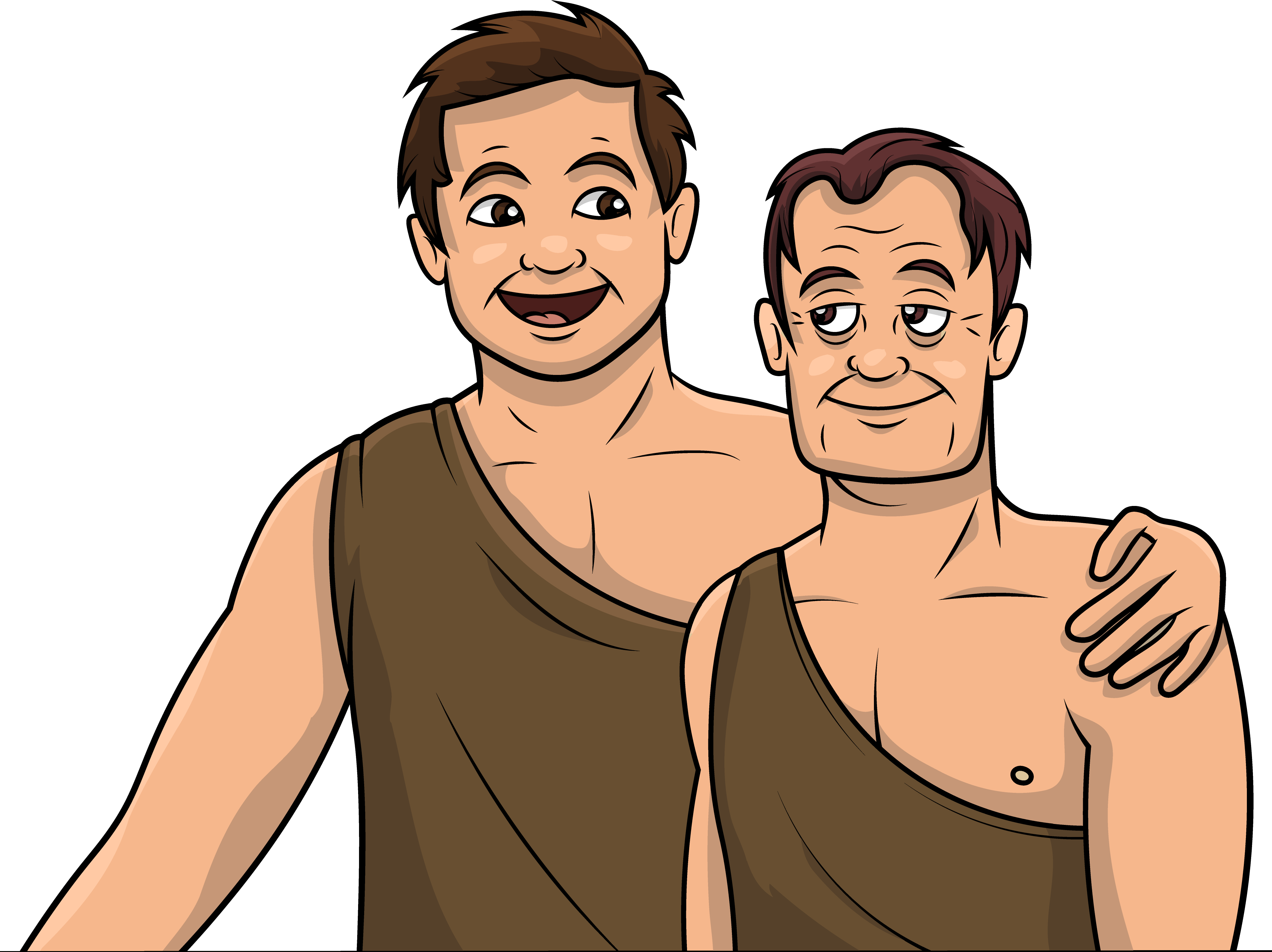 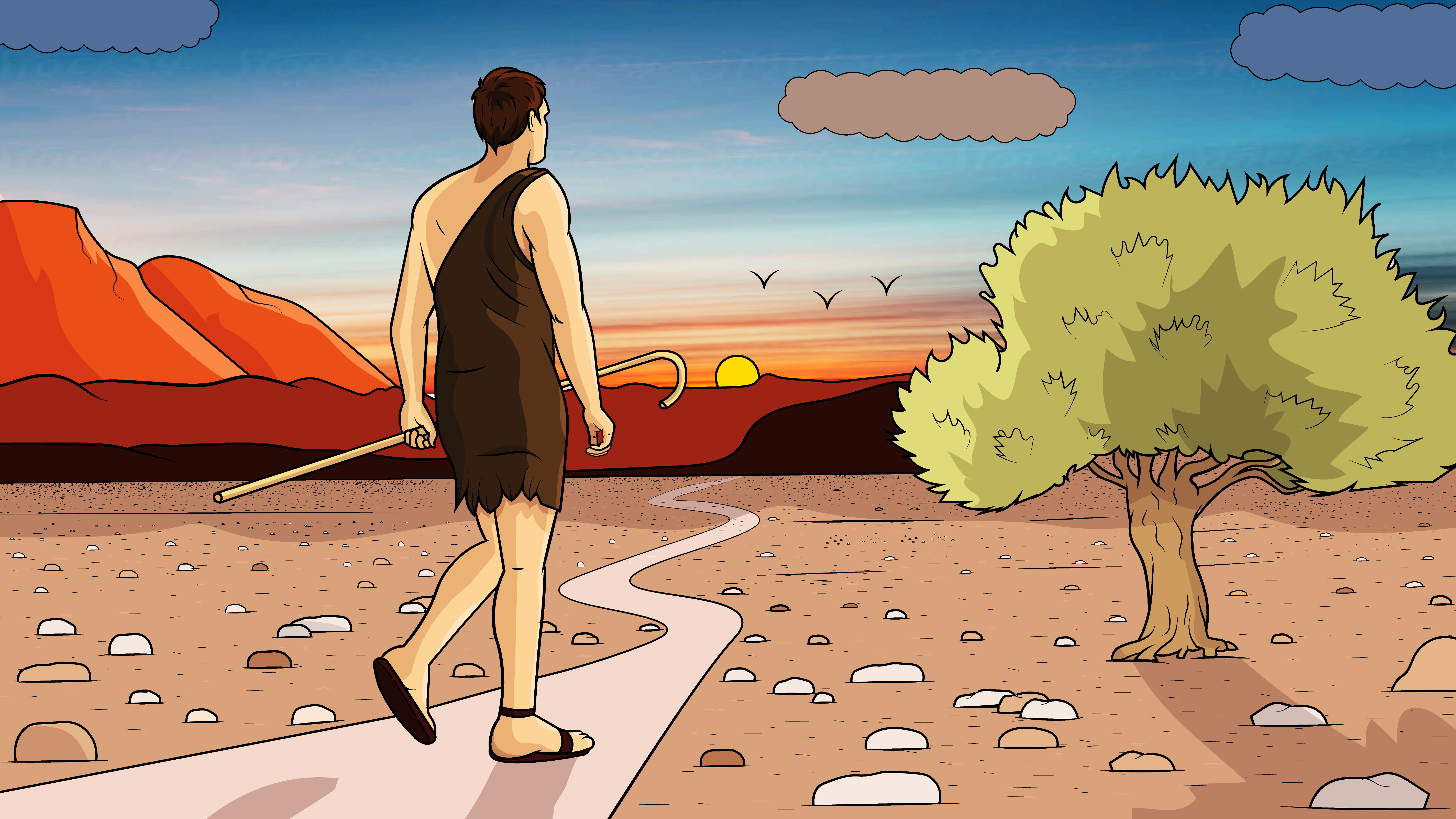 With God’s help, Seth went on the best path.
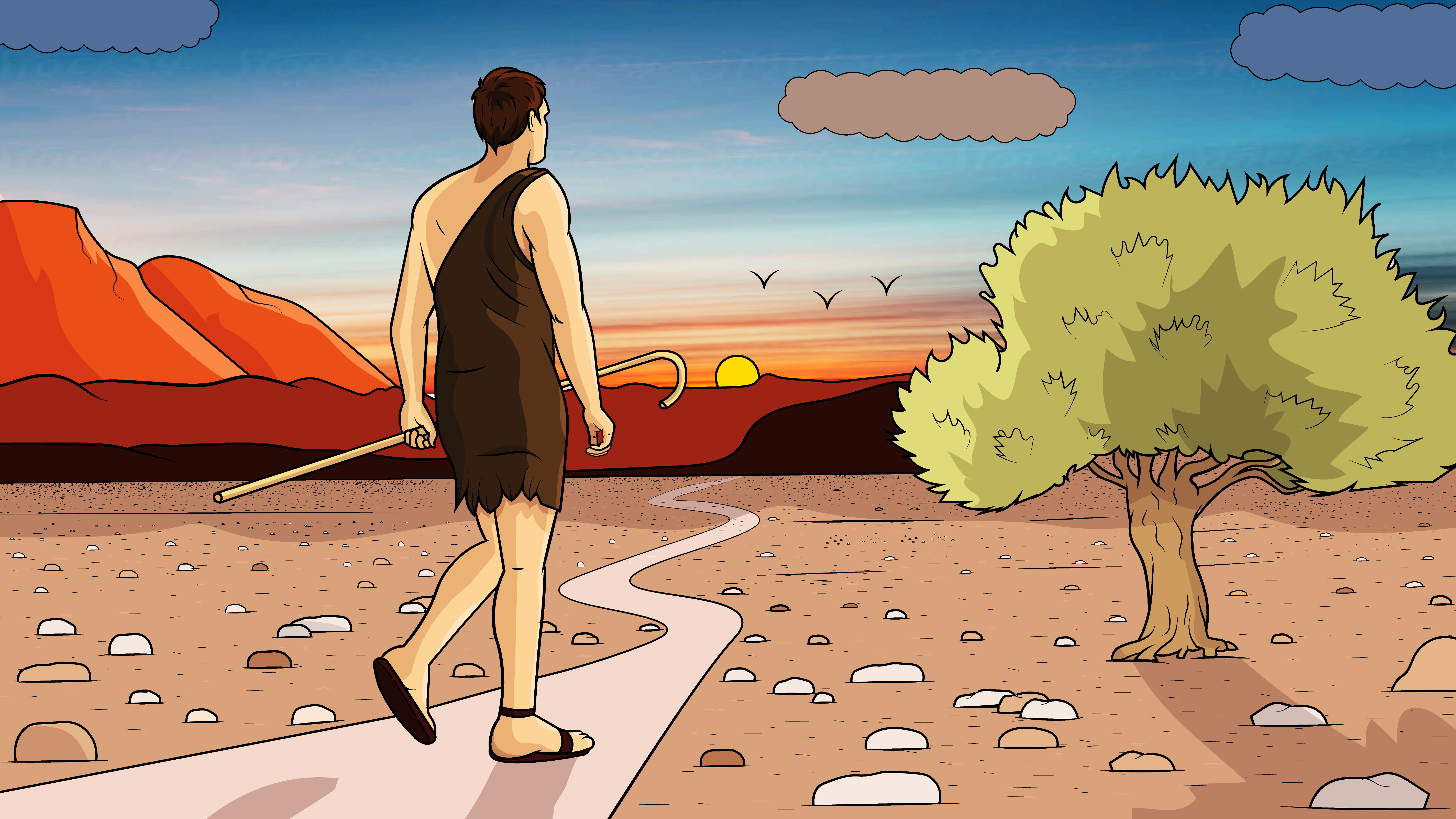 Thick and thin, thick and thin, God 
is with us in all things, thick and thin.
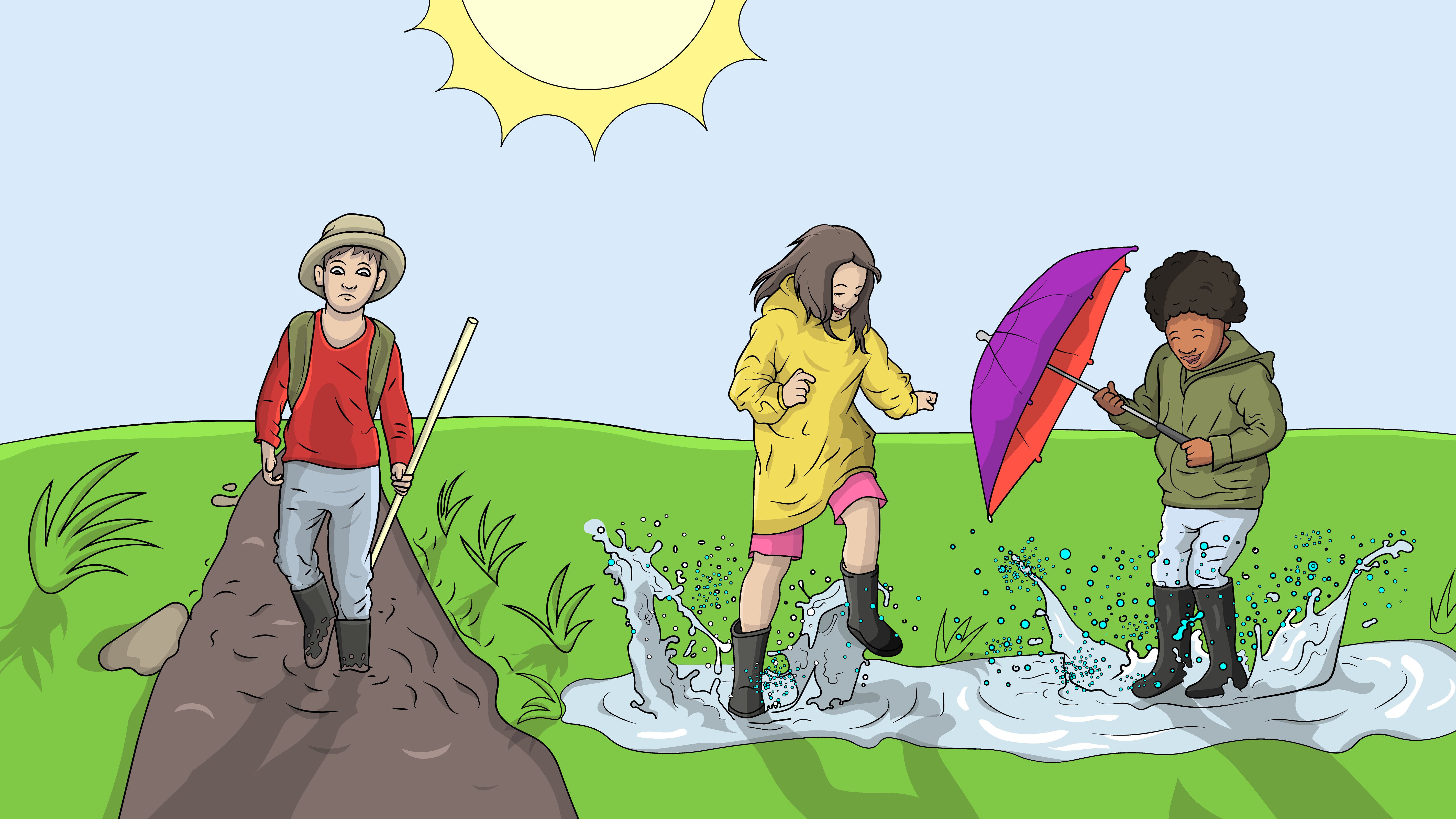 Thick and thin, thick and thin God is with us in all things, thick and thin.
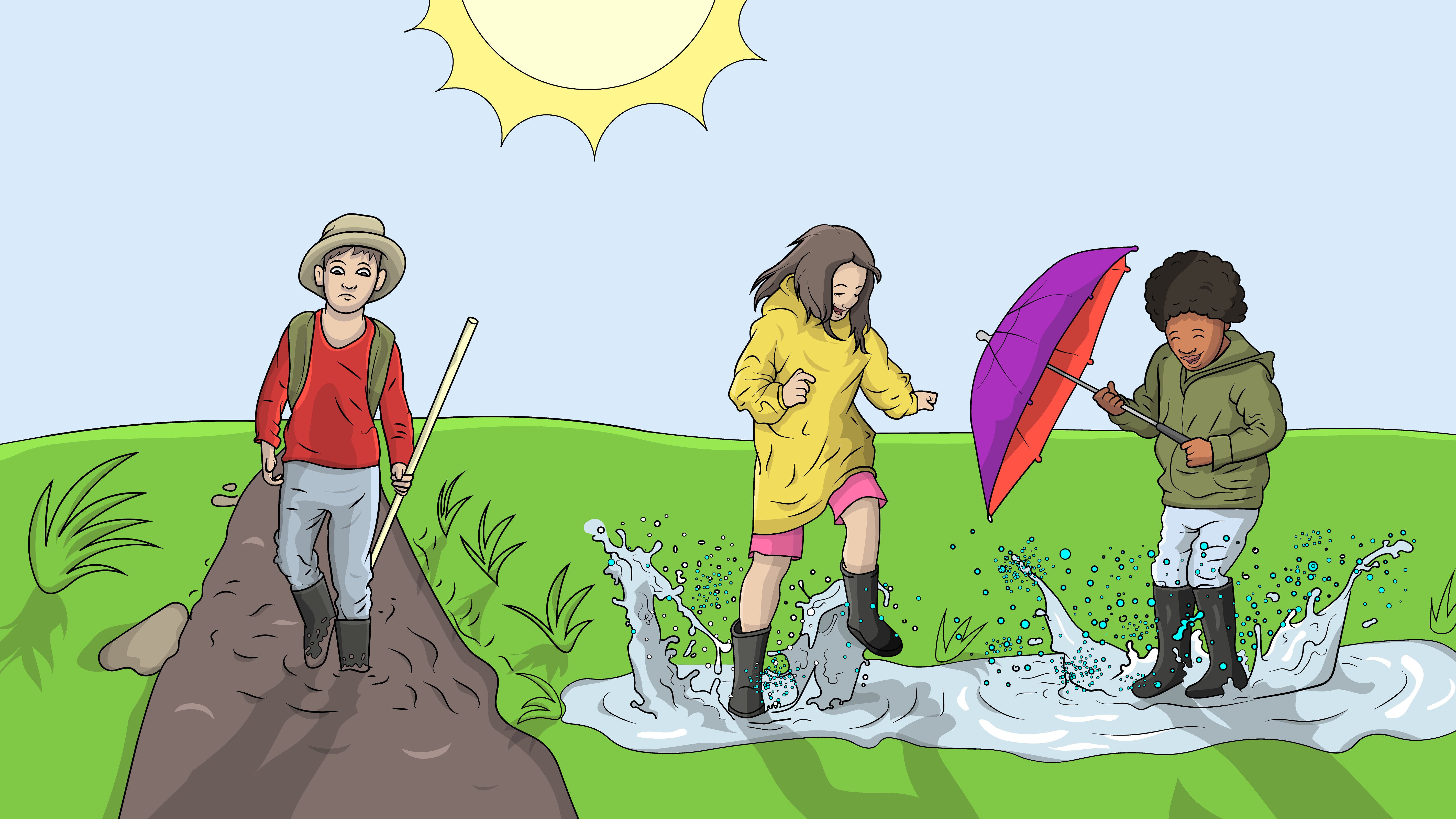 The End
Song lyrics and melody: Carol Hale
Song arrangements and singer: Steffi VornBerger
Illustrations: Ivan Mader
Power Point arrangements: Steve March
www.EasyReadEnglish.com